הלב אומר תודה
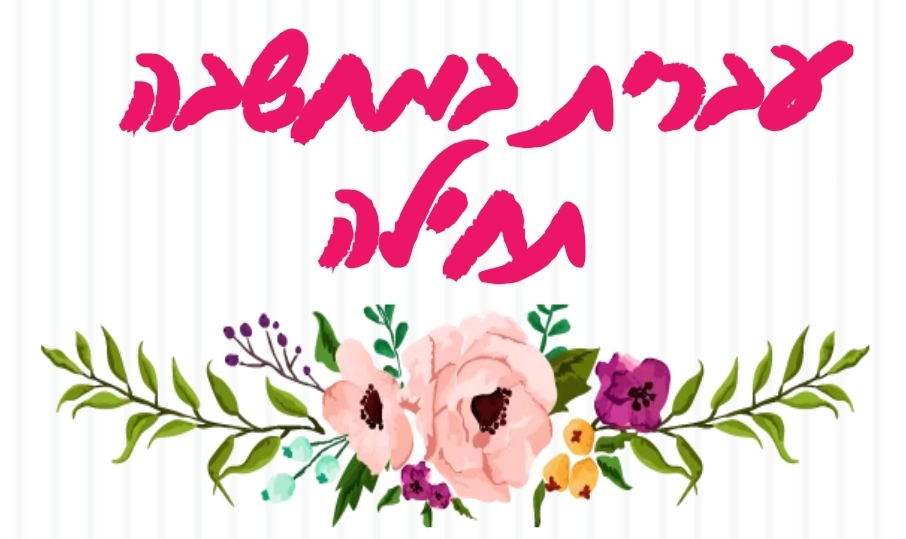 הקדמה למורים
תוכן היחידה עוסק בערך הכרת הטוב החשוב ביותר במיוחד בימים אלה.
במהלך היחידה התלמידים יכירו בערך ויהיו שותפים למיזם הארצי "הלב אומר תודה".
במהלך הלמידה התלמידים יזהו את המאפיינים לעובדה, לדעה ולהמלצה.
חלק 1-הערך "הכרת תודה בויקיפדיה"  ביצועי הבנה למאפייני עובדה, דעה והמלצה. (לתלמידים שיש כבר ידע במושגים אלו).
חלק 2 – כתיבת תודה
הלמידה יכולה להתקיים כשיעור סינכרוני או א-סינכרוני ע"פ שיקול דעתכם. מצ"ב קישור לקובץ forms
בהצלחה רבה, מירב
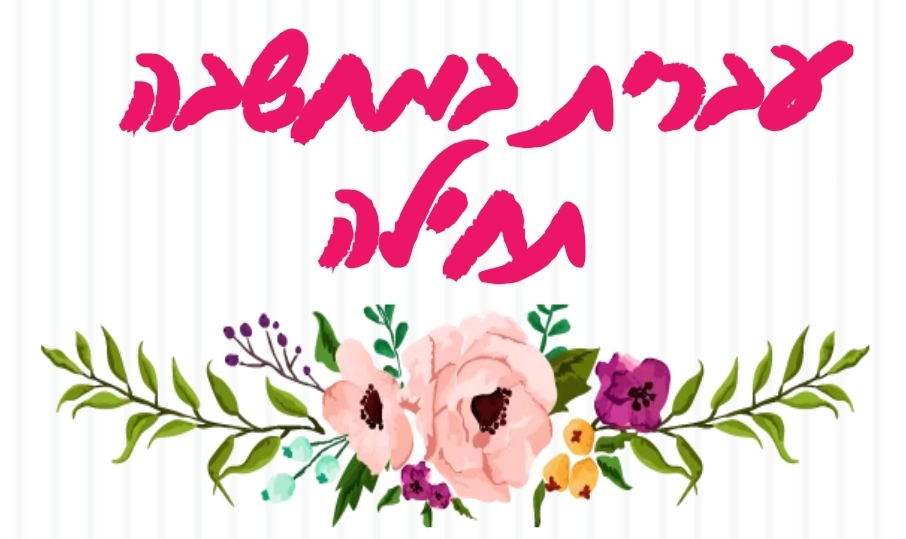 חלק1
הכרת הטוב
הכרת הטוב
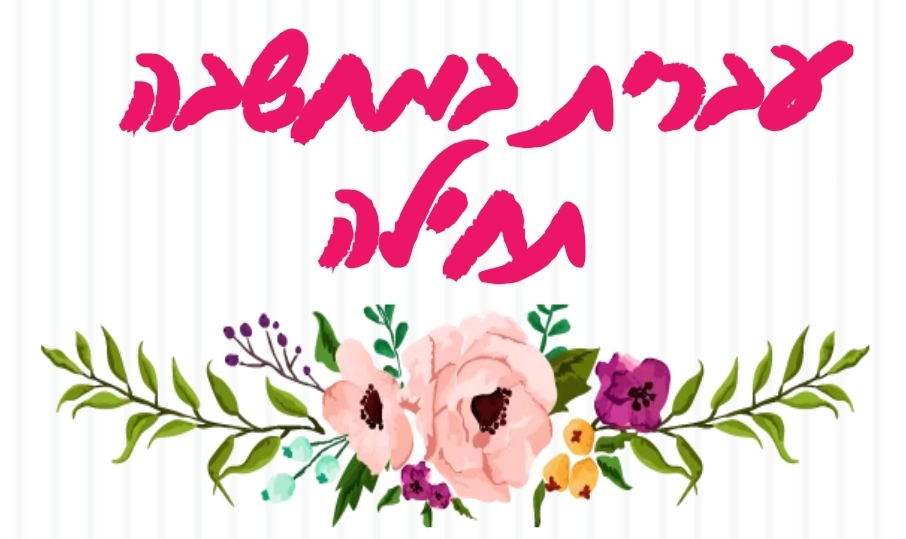 האם בשבועיים האחרונים אמרת תודה לאחד מקרוביך?
כן
לא
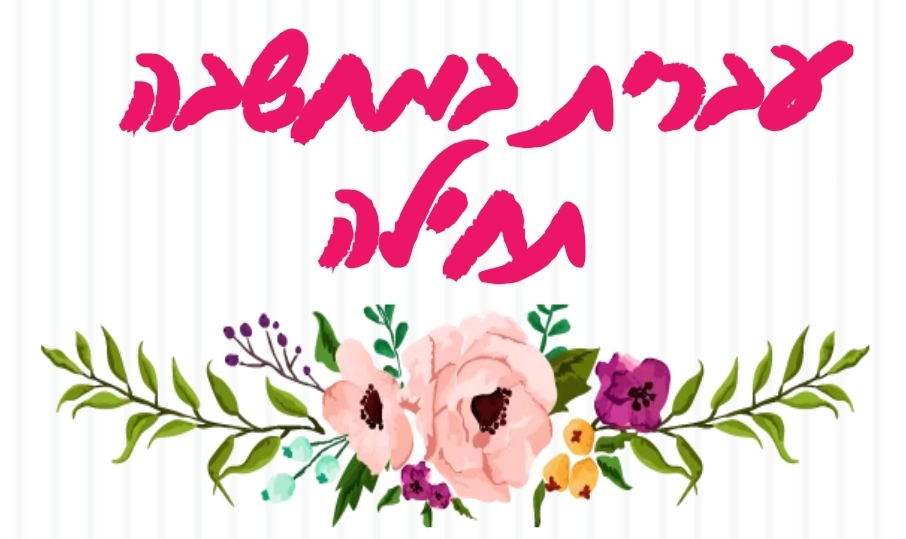 האם בשבועיים האחרונים אמרת תודה למישהו שאתה מעריך על הנתינה
 שלו עבורך?
כן
לא
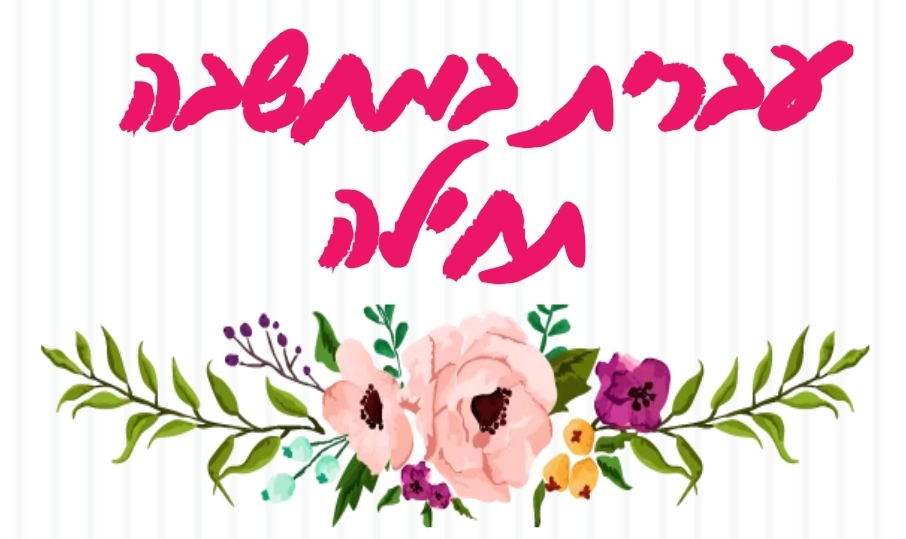 האם בשבועיים האחרונים אמרת תודה למישהו שאתה מעריך על הנתינה 
שלו למדינה?
כן
לא
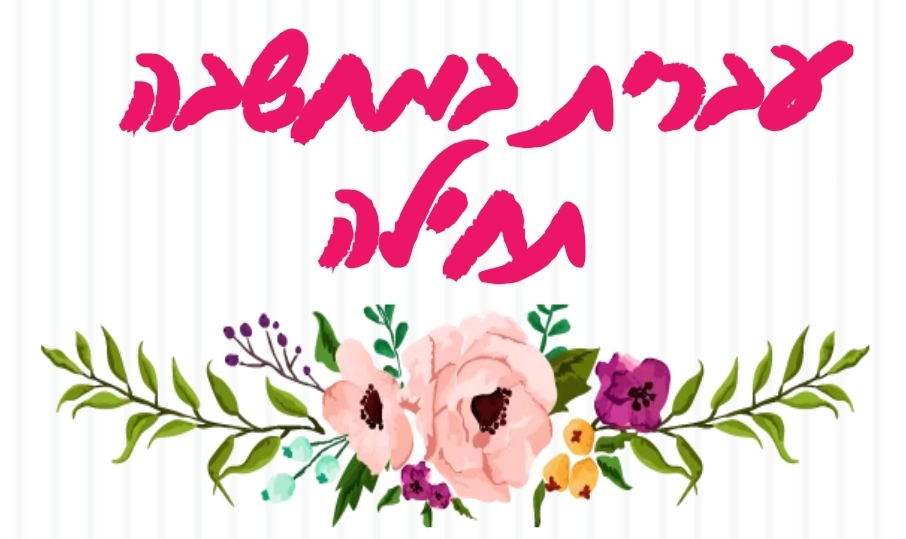 האם בשבועיים האחרונים אמרת תודה למישהו שאתה מעריך על הנתינה
 שלו לעולם?
כן
לא
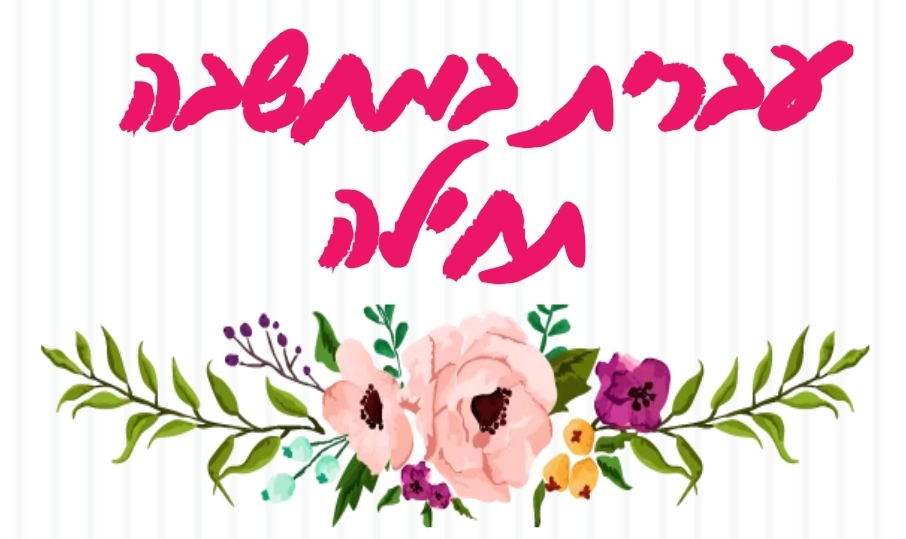 האם בשבועיים האחרונים אמרת תודה לעצמך?
כן
לא
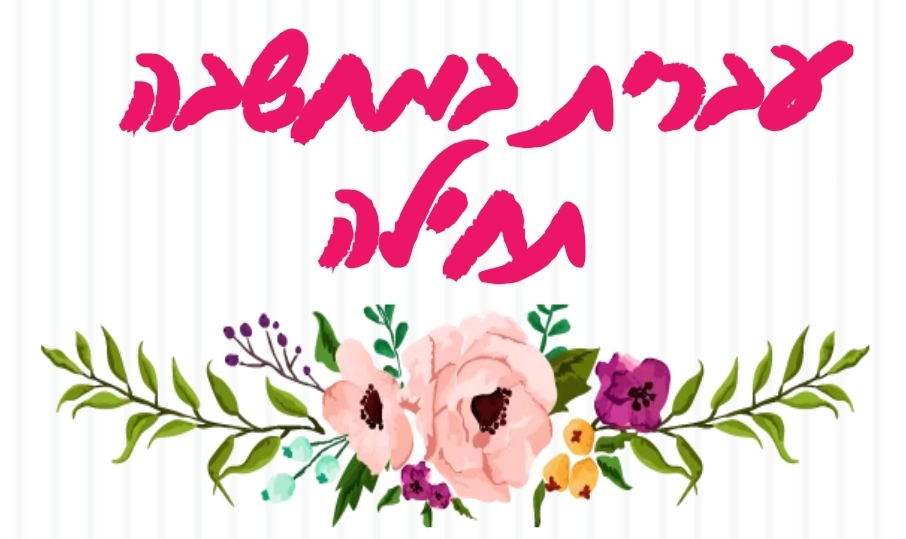 שלוש עובדות חשובות על הכרת תודה
לפני הקריאה- חישבו מה הם מאפייני העובדה.
מתוך הערך: הכרת הטוב בויקיפדיה
בתוכן העניינים: חקר התודה בפסיכולוגיה
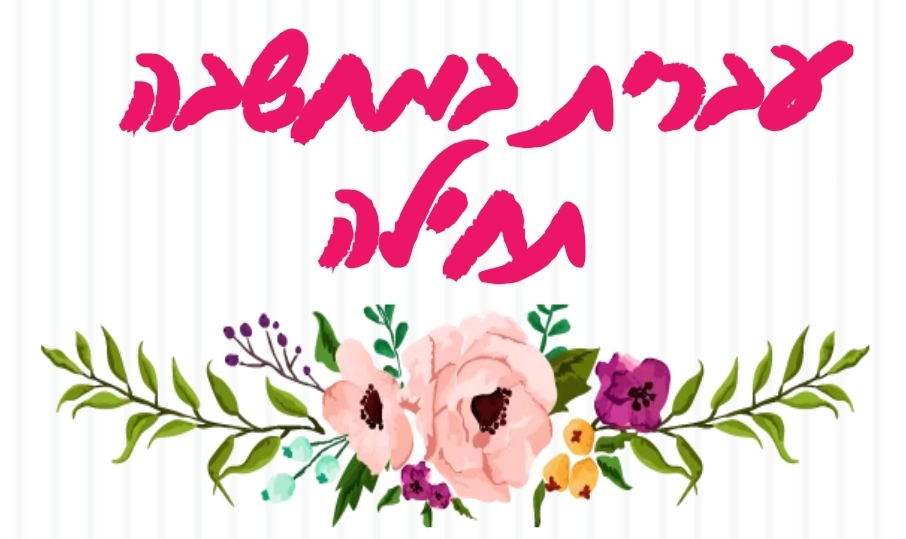 עובדה
תיאור של מצב קיים שקרה במציאות
בלי תוספת של תיאור או התרשמות אישית.
מקרה ודאי, דבר שקרה ממש, בלי תוספת
של פרשנות.
ניסוח העובדה :
ידוע כי..
על פי מחקרים..
בבדיקה שנעשתה התברר כי..
בקטע נאמר כי..
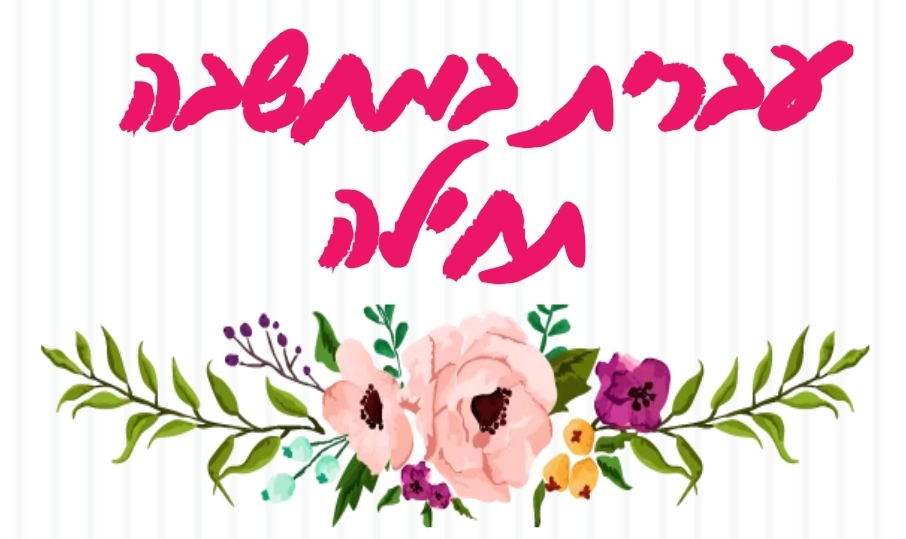 שלוש עובדות חשובות על הכרת תודה
מתוך הערך: הכרת הטוב בויקיפדיה
בתוכן העניינים: חקר התודה בפסיכולוגיה
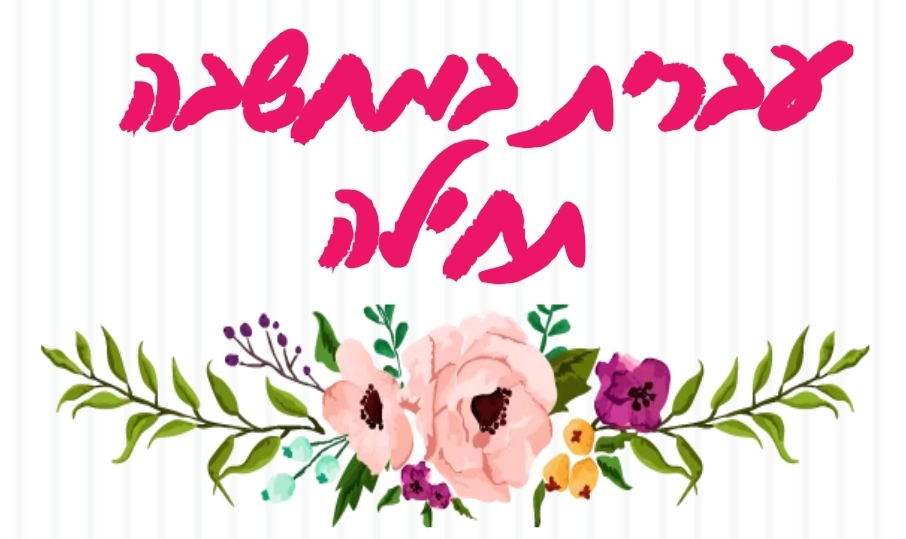 1
COVID-19
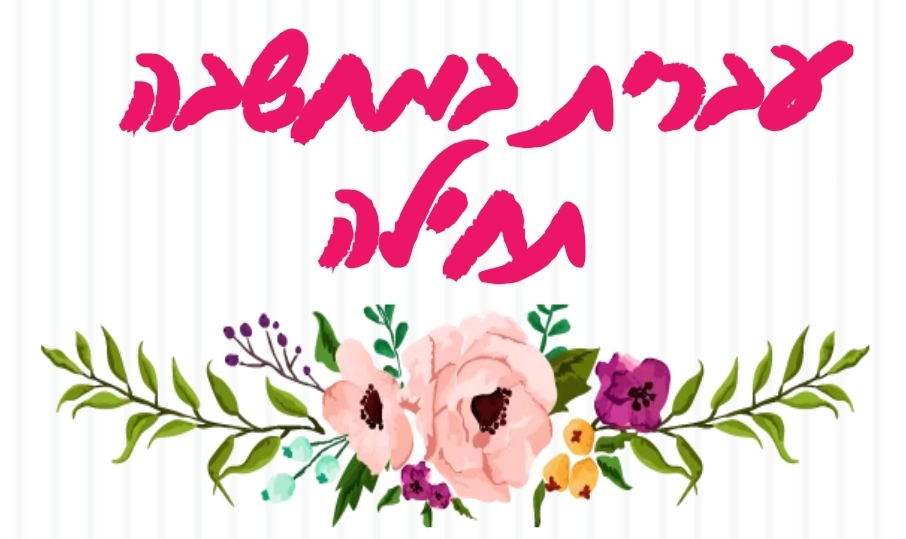 הגדרה להכרת תודה
מתוך ויקיפדיה
במחקרים שונים בחנו את חוויית התודה באופן מדעי, במסגרת הפסיכולוגיה החיובית, אומררוברט אמשונס בין השאר, אף על פי שהכרת תודה היא תופעה שנראית פשוטה ומובנת מאליה, היא למעשה מורכבת ביותר ורבים מתעלמים ממנה.
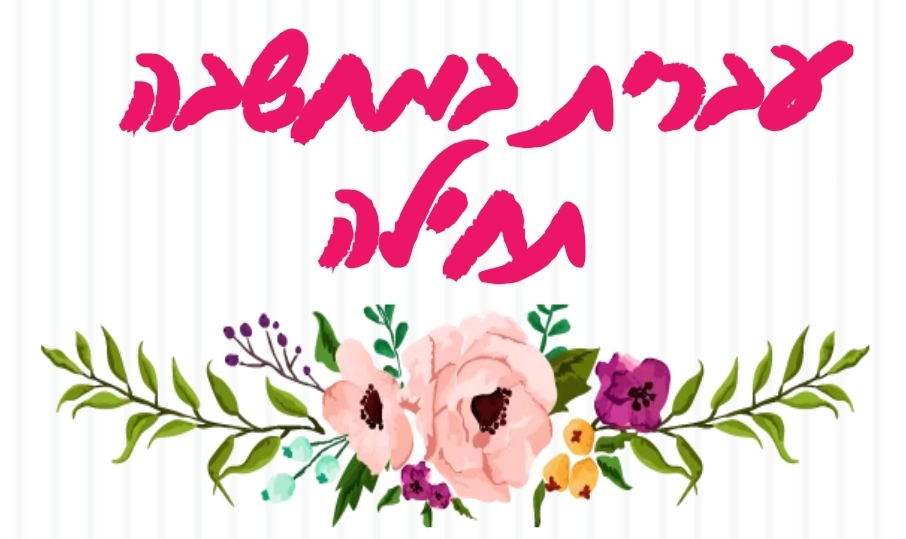 הגדרה להכרת תודה
מתוך ויקיפדיה
במחקרים שונים בחנו את חוויית התודה באופן מדעי, במסגרת הפסיכולוגיה החיובית, אומררוברט אמשונס בין השאר, אף על פי שהכרת תודה היא תופעה שנראית פשוטה ומובנת מאליה, היא למעשה מורכבת ביותר ורבים מתעלמים ממנה.
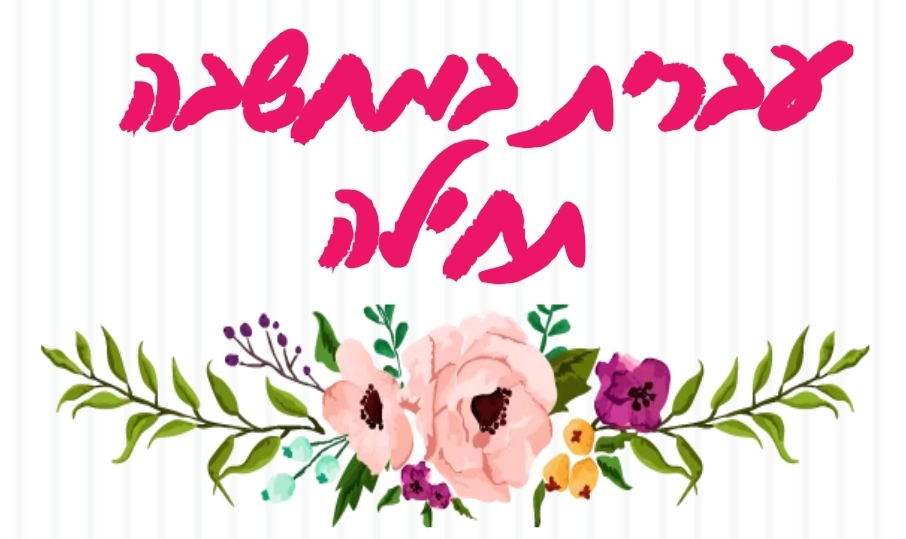 2
COVID-19
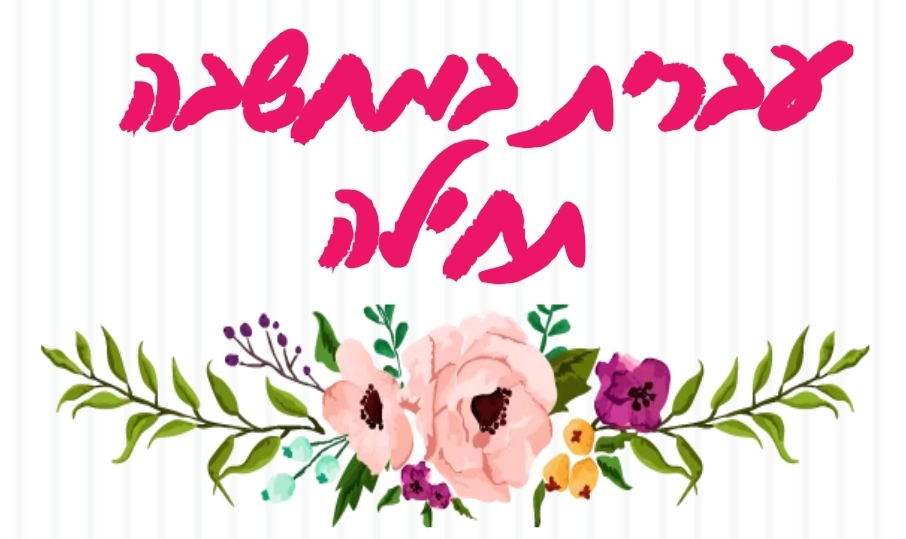 הגדרה להכרת תודה
מתוך ויקיפדיה
אמונס כותב גם שלמרות שאנשים רבים מתקשים, שוכחים או מתנגדים להכיר תודה לעיתים קרובות, הכרת תודה נמצאה מחקרית כאחד הגורמים החשובים בבריאות נפשית, כגורם השני בעוצמתו המנבא אושר, וכפעילות שעשויה לתרום במידה רבה לאושר[4]..
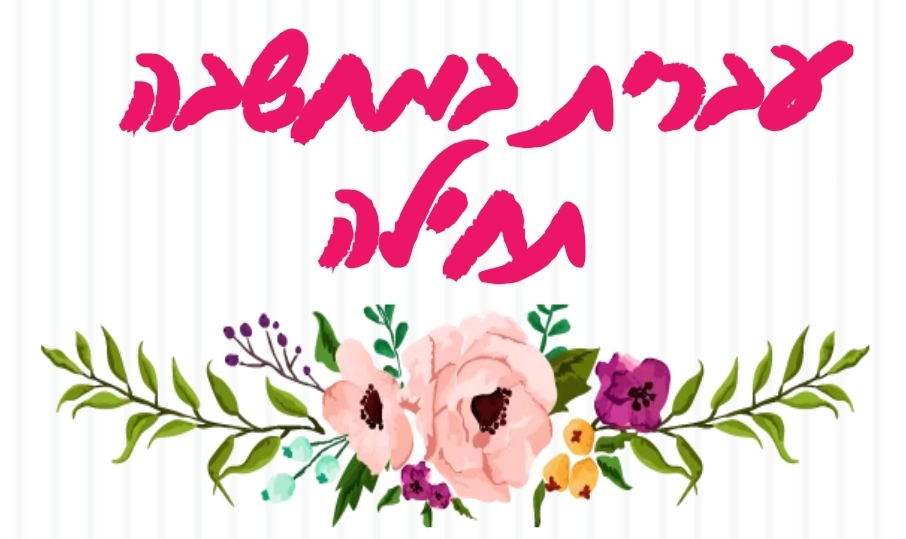 הגדרה להכרת תודה
מתוך ויקיפדיה
אמונס כותב גם שלמרות שאנשים רבים מתקשים, שוכחים או מתנגדים להכיר תודה לעיתים קרובות, הכרת תודה נמצאה מחקרית כאחד הגורמים החשובים בבריאות נפשית, כגורם השני בעוצמתו המנבא אושר, וכפעילות שעשויה לתרום במידה רבה לאושר[4]..
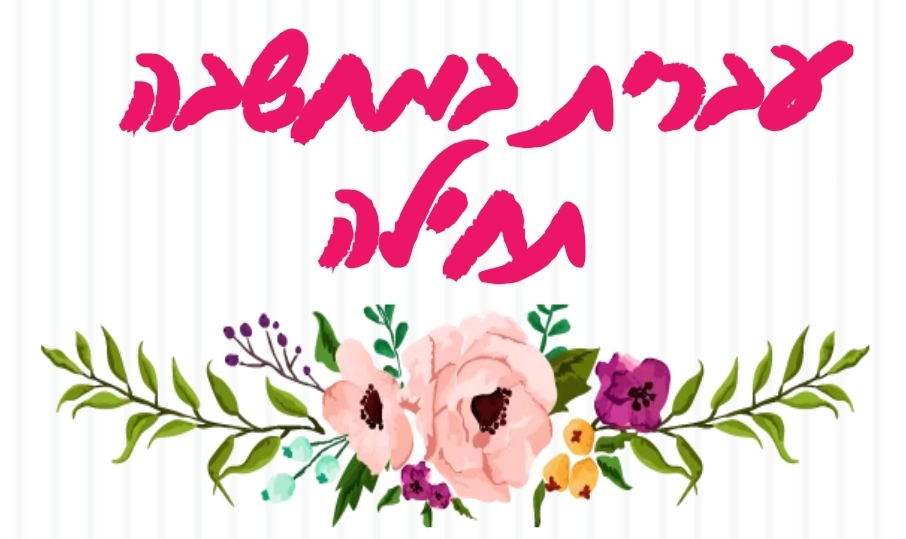 3
COVID-19
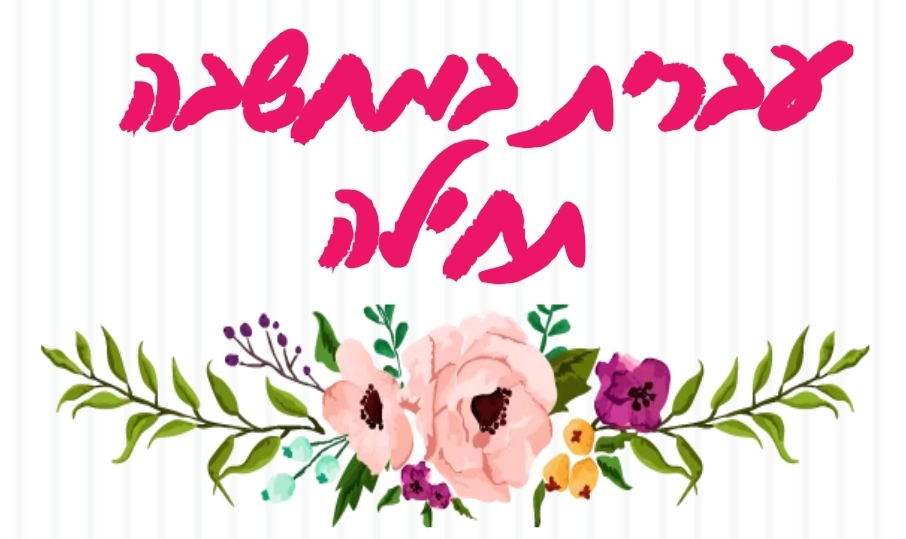 הגדרה להכרת תודה
מתוך ויקיפדיה
במחקר שערך נמצא כי אנשים בעלי נטייה חזקה להכרת תודה הם גם בעלי יכולת לחוש אמפתיה כלפי אחרים, נדיבים, בעלי אופטימיות חיוניים. 
נמצא גם, שאנשים בעלי הכרת תודה, הם בעלי סיכוי גבוה יותר להתקדם להשגת מטרות אישיות. מכאן שהכרת תודה הוא גורם מניע ומקדם.
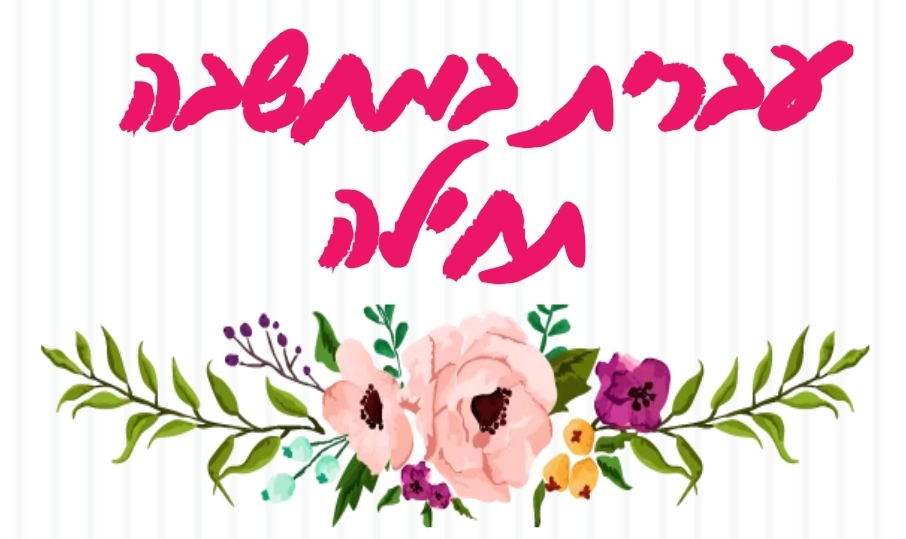 הגדרה להכרת תודה
מתוך ויקיפדיה
במחקר שערך נמצא כי אנשים בעלי נטייה חזקה להכרת תודה הם גם בעלי יכולת לחוש אמפתיה כלפי אחרים, נדיבים, בעלי אופטימיות חיוניים. 
נמצא גם, שאנשים בעלי הכרת תודה, הם בעלי סיכוי גבוה יותר להתקדם להשגת מטרות אישיות. מכאן שהכרת תודה הוא גורם מניע ומקדם.
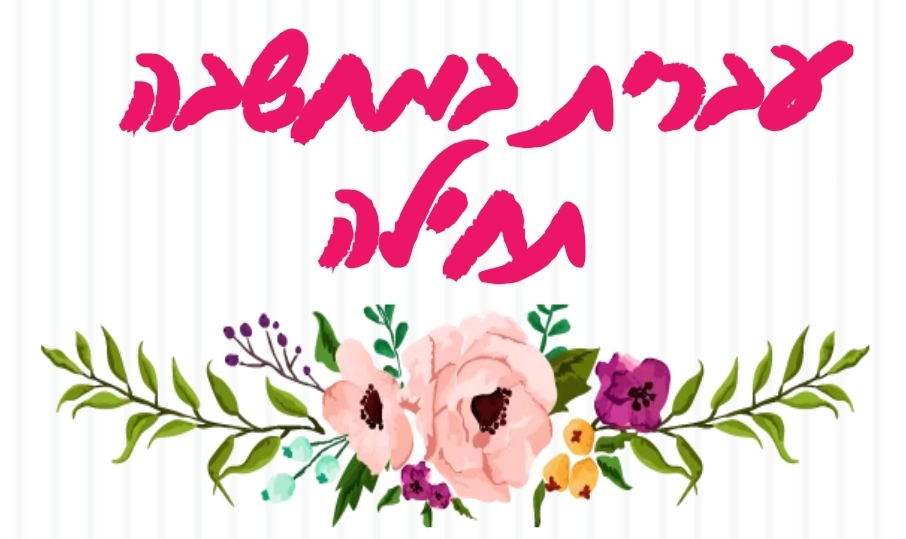 נסחו בעקבות העובדות שקראתם מתוך הערך "הכרת הטוב" בויקיפדיה המלצה לחבריכם: מדוע כדאי להכיר תודה.
 הסתמכו על המידע שקראתם 
בערך מויקיפדיה.
לפני הכתיבה- חישבו מה הם מאפייני ההמלצה.
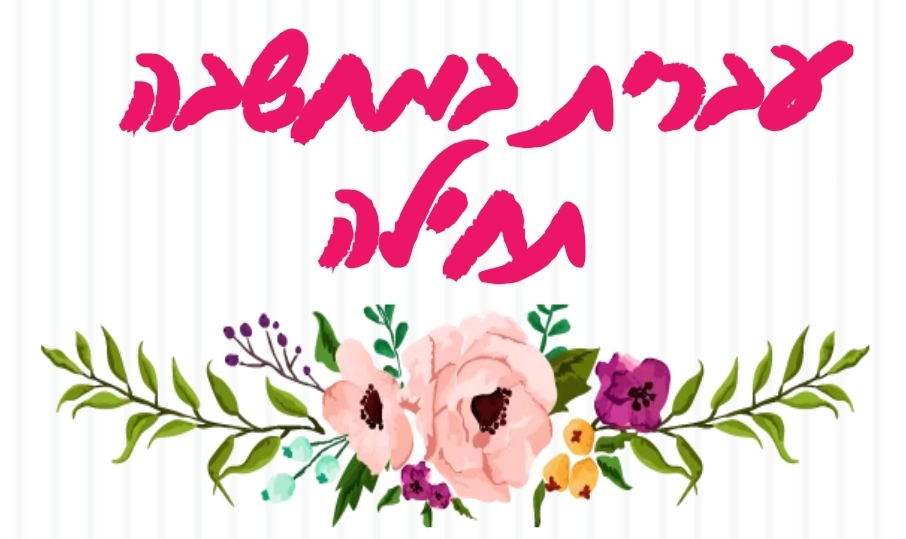 המלצה
הצעה לעשות משהו כדאי, חשוב, נכון
ניסוח ההמלצה: 
כדאי ל...
אני ממליץ לכם ל
חייבים ל
שימוש בשם פועל/ פועל ברבים, 
פנייה לנמענים
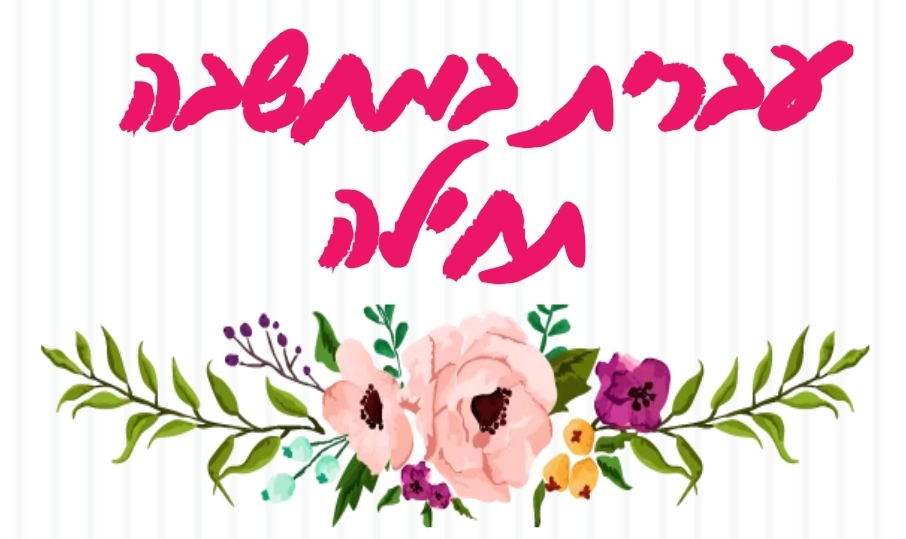 דוגמה להמלצה של תלמיד
בערך נכתב: 
הכרת תודה היא תופעה שנראית פשוטה ומובנת מאליה, אך למעשה היא מורכבת ביותר ורבים מתעלמים ממנה.
כתבו בצ'אט את דעתכם מדוע אנשים מתעלמים 
מהכרת תודה?
לפני הכתיבה- חישבו מה הם מאפיינה הטיעון.
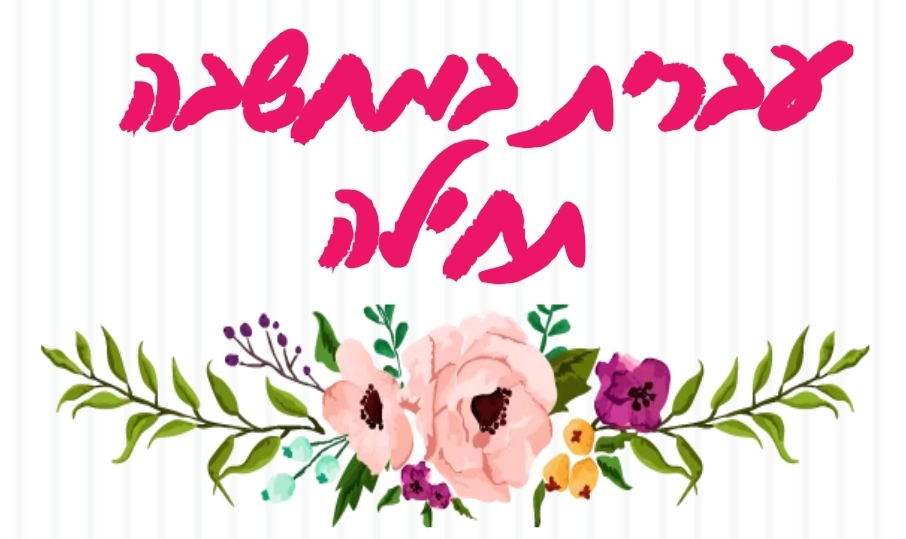 טיעון
קביעת עמדה לגבי דבר מסוים, מה שאדם חושב על דבר מסוים.
יכולות להיות דעות רבות לגבי נושא אחד.
ניסוח הטענה:
אני חושב ש..,
לדעתי...
לעניות דעתי
אני משער כי..
ייתכן ש...
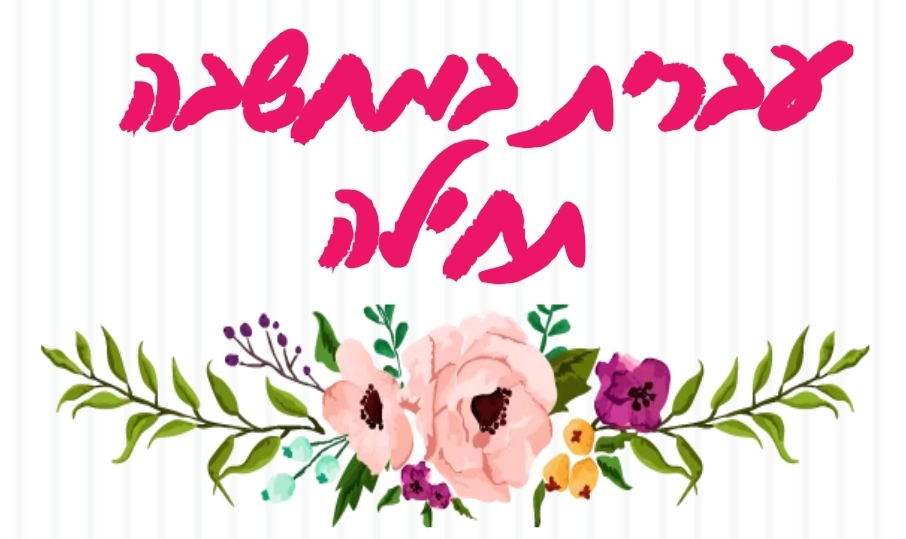 דוגמה לטענה של תלמיד
מה הם המאפיינים
 לדעה,
לעובדה
ולהמלצה
התייחסו לתוכן וללשון
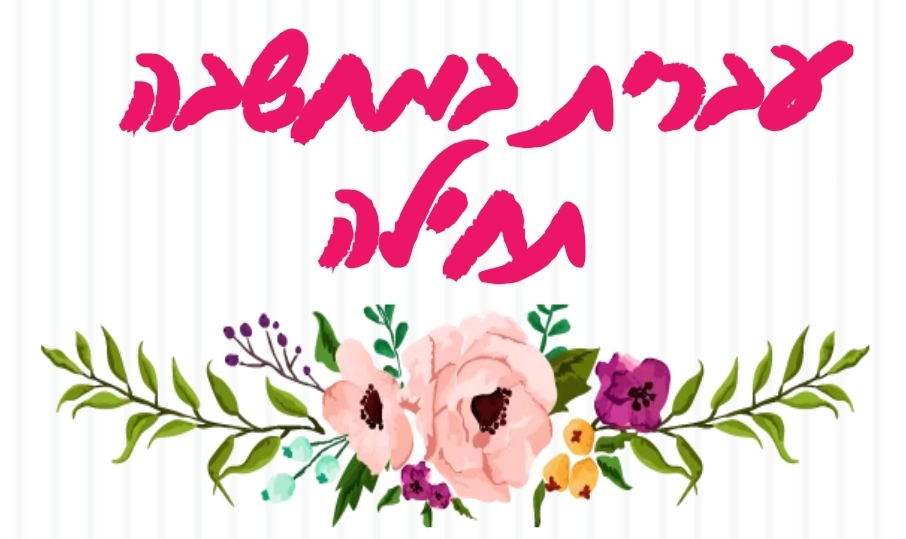 ידוע כי..
על פי מחקרים..
בבדיקה שנעשתה התברר כי..
בקטע נאמר כי..
תיאור של מצב קיים שקרה במציאות
בלי תוספת של תיאור או התרשמות אישית.
מקרה ודאי, דבר שקרה ממש, בלי תוספת
של פרשנות.
אני חושב ש..,
לדעתי...
לעניות דעתי
אני משער כי..
ייתכן ש...
קביעת עמדה לגבי דבר מסוים, 
שלא בהכרח קרה במציאות.
מה שאדם חושב על דבר מסוים.
יכולות להיות דעות רבות לגבי נושא אחד.
כדאי ל...
אני ממליץ לכם ל
חייבים ל
שימוש בשם פועל/ פועל ברבים, פנייה לנמענים
הצעה לעשות משהו כדאי, חשוב, נכון
מפגש מספר 2
הכרת הטוב
הכרת הטוב
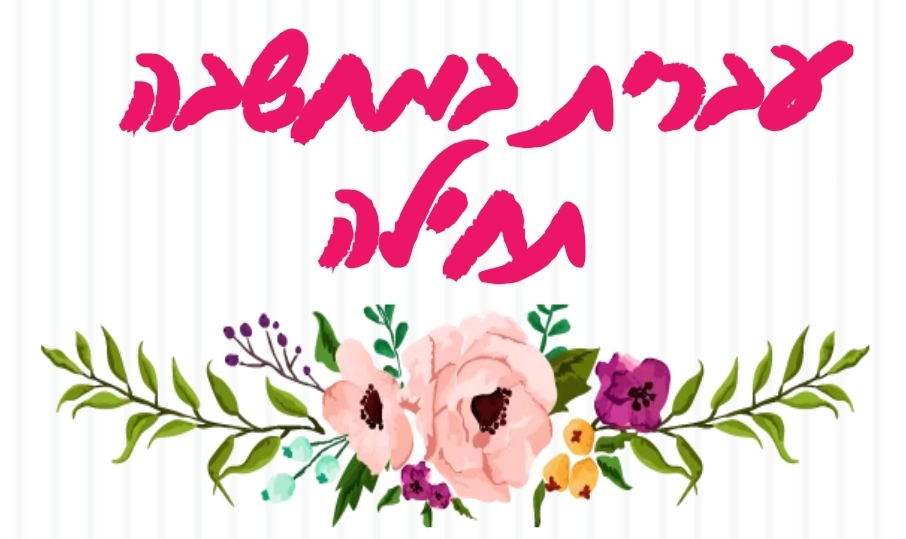 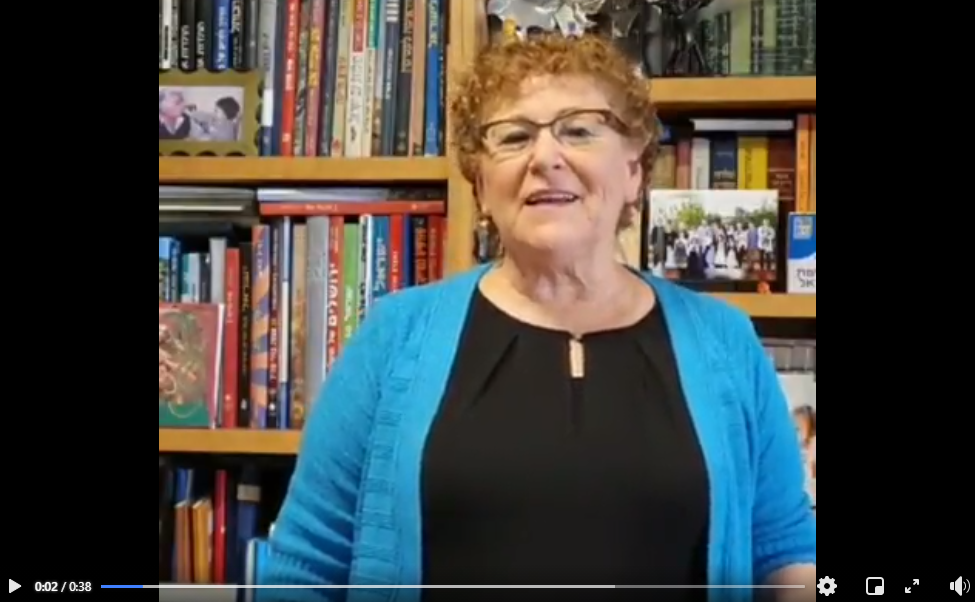 צפו בסרטון של הגב' מרים פרץ
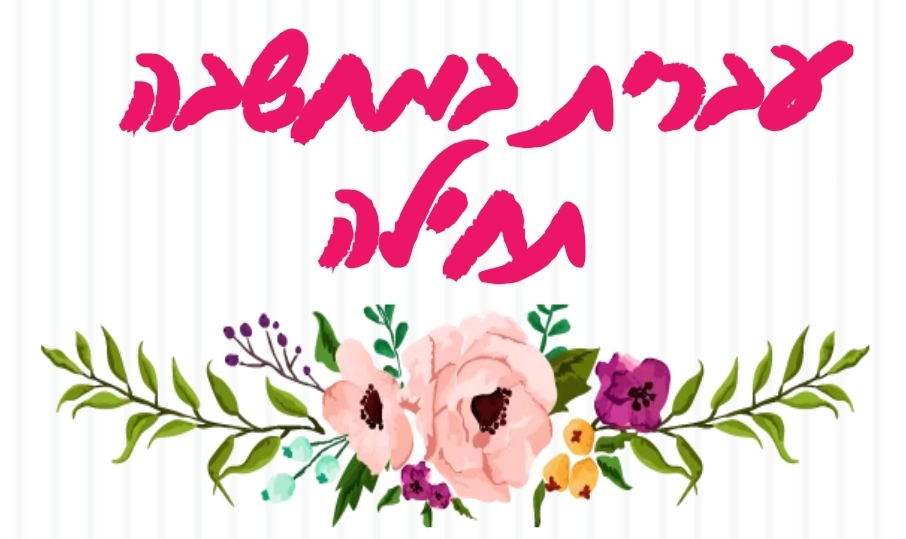 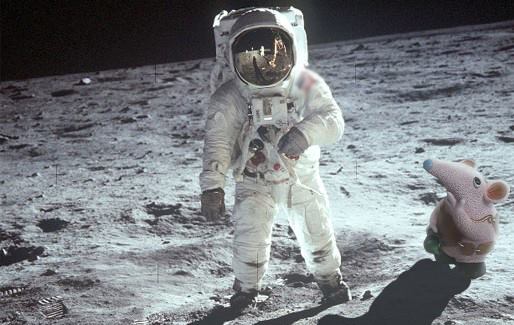 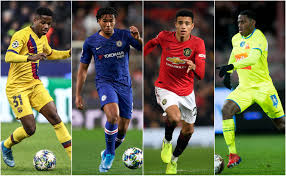 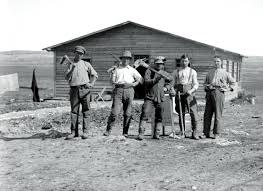 מרים פרץ בסרטון קוראת לעם ישראל להודות לאנשי מד"א ומכנה אותם
 "חיל החלוץ". 
מדוע הם נקראים חיל החלוץ?
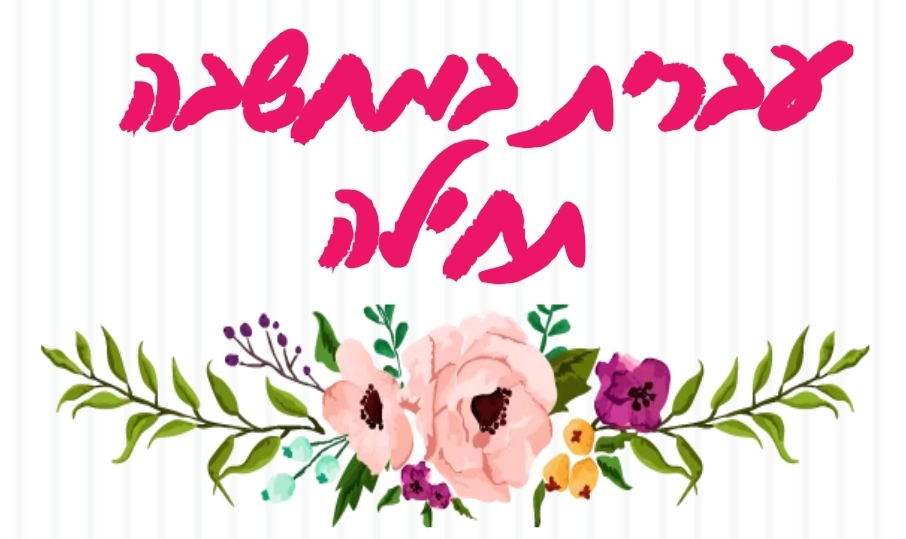 על איזה דברים היית רוצה להודות בחייך?
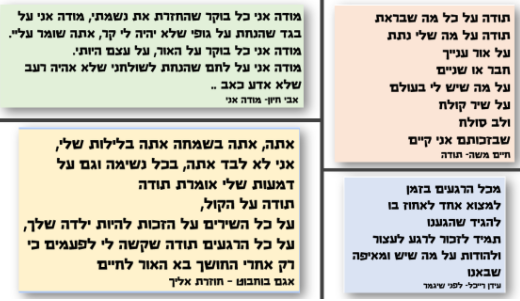 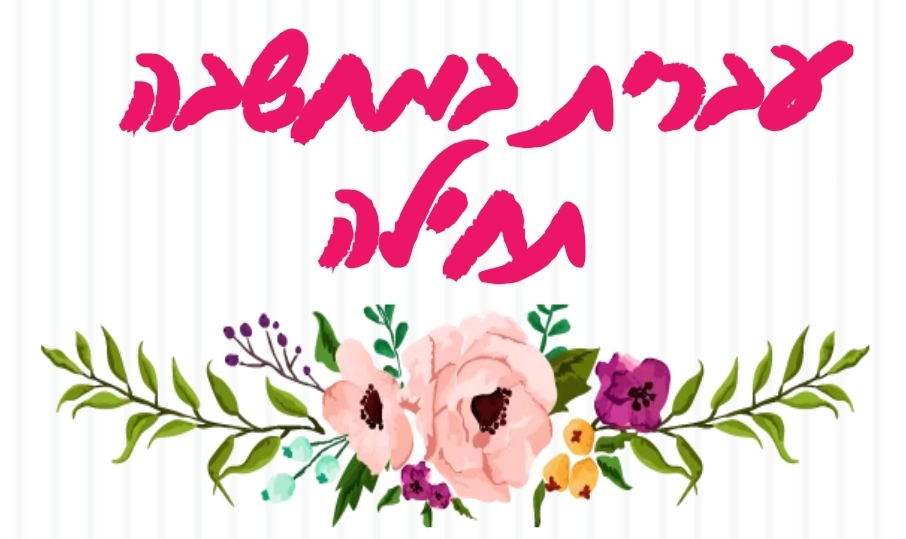 מיזם ארצי הלב אומר תודה
היכנסו לאחד הקישורים (לפחות) וכתב מכל הלב!
 
קישור לפדלט הכרת הטוב ל"חייל החלוץ" לרופאים לאחיות ולאנשי מד"א וזק"א
 
קישור לפדלט הכרת הטוב לכוחות הביטחון: צה"ל והמשטרה
 
קישור לפדלט הכרת הטוב למורים שלנו
 
קישור לפדלט הכרת הטוב לסבא ולסבתא
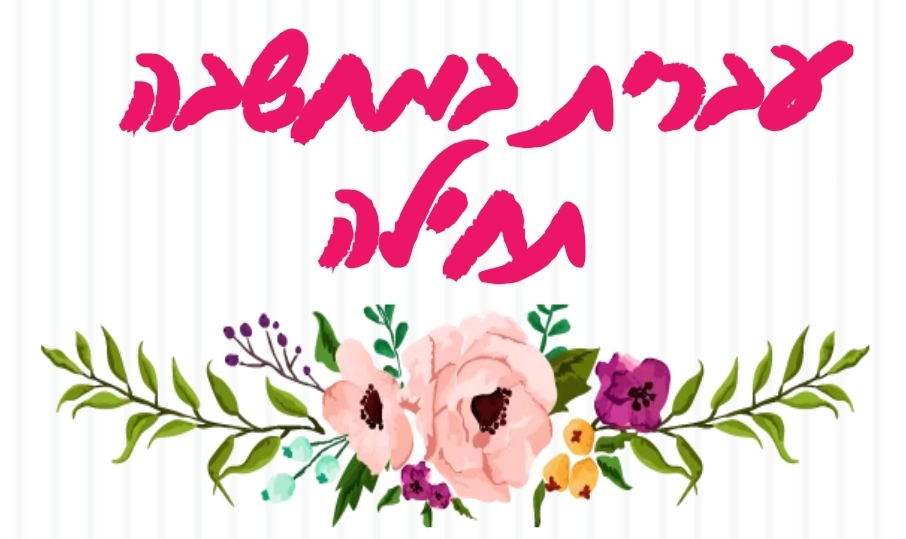 כתבו הגדרה / המלצה/ טענה לתמונות:
2m
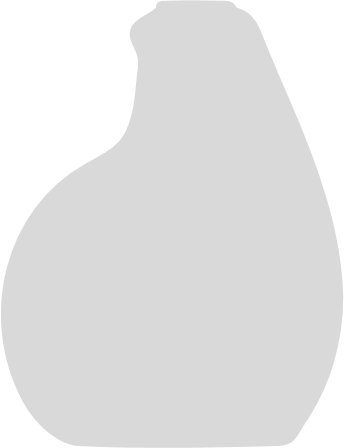 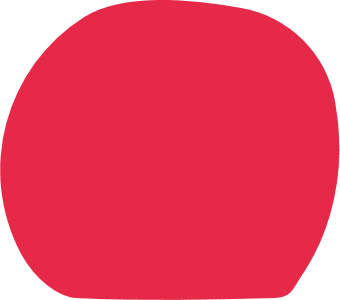 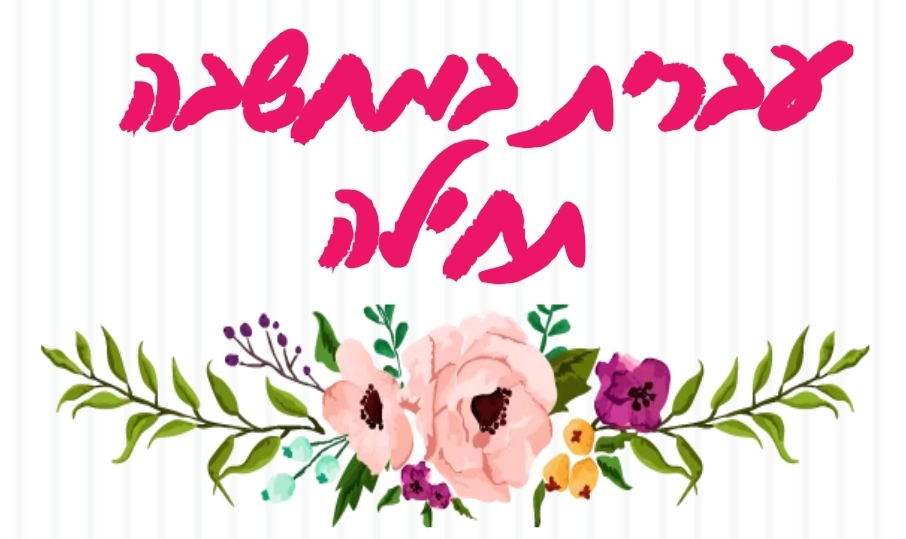 לפני סיום, אלו מדרכי ההוראה שהיו בשיעור זה (עבודה עצמית, עבודה בזוגות, דיון בכתה, הרצאה פרונטאלית) גרמו לך לגלות עניין במפגש הלמידה?
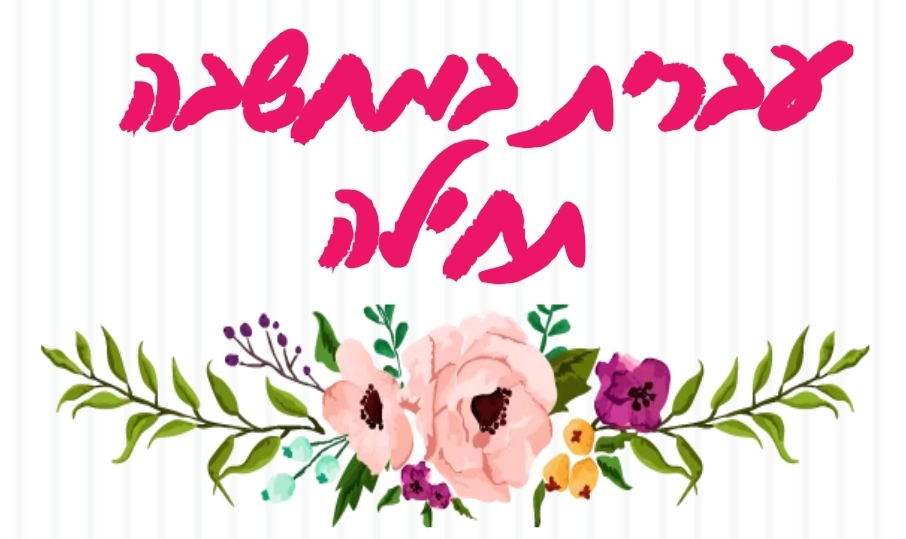 תודה לכם
עברית במחשבה תחילה
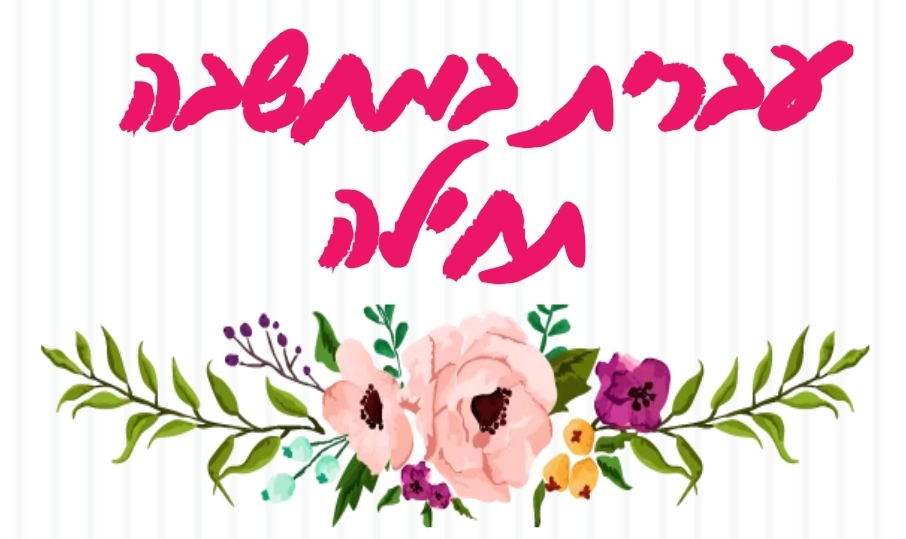